FONDO NACIONAL DE SALUD
MARCO NORMATIVO
Ley Nº 17.930 de 19/12/005
Ley Nº 18.131 de 18/5/007
Ley Nº 18.211 de 5/12/007 
Ley Nº 18.731 de 7/11/011 
Ley Nº 18.732 de 7/11/011 
Decreto N° 2/008  de 08/01/2008 
Decreto Nº 318/2010 de 26/10/10 
Decreto Nº 221/011 de 27/06/011 
Resolución DGI Nº 575/012 de 21/03/012
SISTEMA NACIONAL INTEGRADO DE SALUD
Por la Ley 18.211 de diciembre de 2007 se crea el SISTEMA NACIONAL INTEGRADO DE SALUD, un nuevo régimen de prestación de asistencia  médica que comienza a funcionar el 1° de enero de 2008.

El Seguro Nacional de Salud es financiado por el Fondo Nacional de Salud (FONASA), siendo BPS el organismo recaudador y quién efectiviza el pago a las entidades prestadoras. 

Este fondo se integra, entre otros, con los aportes de los trabajadores y de los empleadores. 

A BPS le compete la gestión integral de los aportes, definidos como Contribuciones Especiales de Seguridad Social, comprendiendo por tanto la recaudación, fiscalización, determinación y gestión de cobro de los mismos.
FONASA
NATURALEZA JURÍDICA

 Por la Ley 18.131 del 2007 se crea el Fondo Nacional de Salud.

Tributo de liquidación anual bajo régimen de anticipos mensuales y liquidación al 31/12, definido como una contribución especial de seguridad social de carácter personal y directo que grava los ingresos que se obtuvieron a lo largo del año por parte de las personas físicas.

Se basa en el principio distributivo de los ingresos públicos denominado “del beneficio”, es decir que el hecho generador se configura cuando éste existe.

El monto de la contribución no puede ser superior al beneficio, por lo tanto , se devuelven los aportes que superen el beneficio que la ley denomina Costo Promedio Equivalente. (Devolución FONASA).
COBERTURA
El sistema extiende la cobertura médica de los trabajadores a:

 Los hijos a cargo, menores de 18 años o mayores con discapacidad propios, así como los del cónyuge o concubino cuando no estén amparados por sus padres biológicos o adoptivos
 El cónyuge o concubino que no posea por sí mismo la cobertura médica del Seguro Nacional de Salud (SNS).

Se considera que necesariamente están a cargo de sus padres biológicos o adoptivos los menores de 18 años o mayores de edad con discapacidad independientemente de que integren o no el mismo núcleo familiar.

Ambos padres están obligados a amparar a sus hijos menores de 18 años a cargo o mayores con discapacidad al FONASA.
HECHO GENERADOR
ASPECTO MATERIAL – El hecho generador se configura por la realización de una actividad personal remunerada, comprendida en el ámbito de afiliación del Seguro Nacional de Salud.
 ASPECTO ESPACIAL - Principio de territorialidad.

ASPECTO TEMPORAL -  Anual - con retenciones o anticipos mensuales.

ASPECTO SUBJETIVO 
SUJETO ACTIVO - el Estado con destino al FONASA, siendo el recaudador el BPS

SUJETO PASIVO –Dependientes
                                     - No dependientes
                                      - Pasivos
DETERMINACION DEL TRIBUTO
MONTO IMPONIBLE DE RETENCIÓN

TRABAJADORES DEPENDIENTES:
MONTO GRAVADO PARA LOS APORTES JUBILATORIOS
AGENTE DE RETENCIÓN: EMPLEADOR

PASIVOS: 
MONTO DE LA JUBILACIÓN
AGENTE DE RETENCIÓN: ORGANISMO DE PREVISIÓN SOCIAL
DETERMINACION DEL TRIBUTO
MONTO IMPONIBLE DE ANTICIPOS:

TRABAJADORES NO DEPENDIENTES PRESTADORES DE SERVICIOS PERSONALES:
Aportación: 
Se determina la aportación sobre los ingresos por servicios personales fuera de la relación de dependencia -sin IVA. (LEY 18.211 ART. 70).
 La base imponible varía según la tributación de impuesto a la renta del profesional: 
Si tributa por IRPF la base imponible FONASA es el 70% x Ingresos. 
 Si tributa por IRAE la base imponible FONASA es la Alícuota IRAE x Ingresos, siendo Alícuota= Renta neta fiscal/ Ingresos anuales y el 48% s/ingresos al inicio.
TASAS
PROPORCIONALES, MÚLTIPLES Y VARIABLES en función del monto de los ingresos y la cobertura de la situación familiar del trabajador beneficiario del SNS (LEY 18.211 ART. 61; LEY 18.732 ART.3; DEC. 221/011 ART.21)
Valores a tener en cuenta
BPC: (Base de Prestaciones y Contribuciones) Es un índice que se utiliza para calcular impuestos, ingresos y prestaciones sociales. Esta unidad de referencia afecta entonces a las franjas de ingresos que se usan para aplicar el IRPF, los mínimos no imponibles y las deducciones.
VALOR BPC 2025 = $ 6.576


CPE: (Costo Promedio Equivalente) Equivale a un monto que fija el Poder Ejecutivo como referencia  de lo que cuesta por mes la cobertura de un usuario.  Consiste en el anticipo mínimo que deben efectuar los contribuyentes de FONASA por Servicios Personales fuera de la relación de dependencia. Su valor se actualiza por decreto en enero y julio de cada año.
VALOR CPE JULIO 2024 = $ 4.737
COSTO PROMEDIO EQUIVALENTE
APORTE MÍNIMO MENSUAL PARA PROFESIONALES QUE SOLO TIENEN EJERCICIO INDEPENDIENTE:

CUANDO EL PAGO NO CUBRE EL COSTO PROMEDIO EQUIVALENTE DEL SISTEMA NACIONAL DE SALUD (CPE), DEBE REALIZAR MENSUALMENTE UN APORTE COMPLEMENTARIO HASTA LLEGAR AL MONTO DEL MISMO; ESTO SE APLICA TANTO PARA LOS QUE TIENEN INGRESOS INFERIORES O SUPERIORES A 2,5 BPC.
 A LOS EFECTOS DEL PAGO DEL COMPLEMENTO NO INTERESAN LA CANTIDAD DE BENEFICIARIOS A LOS CUALES SE ATRIBUYE AMPARO AL SNS. DICHO COMPLEMENTO ES RECAUDADO POR EL BPS.

Profesional con actividad exclusiva realiza el cálculo aplicando tasas y complementa hasta el anticipo mínimo del Costo Promedio Equivalente de $ 4.737.

 Profesional con actividad mixta realiza el cálculo aplicando tasas.  (No paga complemento)
Pasos para la liquidación
PROFESIONAL INDEPENDIENTE CON ACTIVIDAD EXCLUSIVA

1) Tener en cuenta los valores de la BPC y la CPE al momento de la liquidación

 VALOR BPC 2024= $ 6.576                                          VALOR CPE JULIO 2024 = $ 4.737

2) Sumar todos los honorarios facturados sin IVA generados en el mes que se va a liquidar, extraídos de las facturas de venta de los servicios correspondientes.
Pasos para la liquidación
3) Comparar el honorario facturado con el equivalente a 2,5 BPC para determinar que tabla utilizar a los efectos de la liquidación


MONTO IMPONIBLE < 2,5 BPC ($ 16.440)                  APLICAR TABLA 1
Remuneración menor a 2,5 BPC
Pasos para la liquidación
MONTO IMPONIBLE > 2,5 BPC ($ 16.440)            APLICAR TABLA 2 
Remuneración superior a 2,5 BPC
Pasos para la liquidación
4 ) Determinar el monto imponible: Corresponde el 70% del total de los honorarios facturados en el mes.

HONORARIOS FACTURADOS SIN IVA X 70% = MONTO IMPONIBLE


5) Determinar la situación del PROFESIONAL, considerando las personas que tiene a cargo.
Ejemplo: Escribano con honorario facturado de $ 50.000 y con hijos a cargo
Pasos para la liquidación
6) Identificar la tasa a utilizar para calcular el tributo.
Honorario facturado sin IVA * 70% = Monto imponible
$ 50.000 * 70% = $ 35.000 
35.000 * 6% = $ 2.100

7) Comparar resultado con CPE ($ 4.480)
$ 2.100 < $ 4.737              Se debe pagar complemento CPE 

Complemento CPE = $ 4.737- $ 2.100 = $ 2.637

Anticipo a pagar = $ 4.737
TOPE DE APORTACIÓN Y DEVOLUCIÓN DE APORTES
Decreto 221/011 de 27/06/2011 
Es el importe máximo del tributo anual FONASA

TOPE = CPE x 1,25 x Nº de personas amparadas x Nº de meses

 Comparación al 31/12 de cada año entre aportes personales y tope aportación.
  Parámetro – Suma anual del CPE Costo Promedio Equivalente incrementada en un 25% x numero de Beneficiarios asignados a cada contribuyente.
   Se toma el total de aportes personales al FONASA del año, ya sea dependiente, independiente ó mixta. 
Aportes Personales FONASA–(CPE anual x Cómputo Beneficiarios x 1, 25) 
Si los aportes son superiores el excedente se, devuelve. 

RESOLUCIÓN DGI 575/012
LOS REINTEGROS DE FONASA ESTARÁN GRAVADOS POR IRPF, YA QUE FUERON DEDUCIDOS EN DICHO IMPUESTO.
BPS RETIENE EN CALIDAD DE AGENTE DE RETENCIÓN , EL 20% DEL MONTO BRUTO REINTEGRADO.
Amparo al art. 25 Dec. 221/011 de 26/6/2011
Habilita a dejar de efectuar anticipos una vez cubierto el monto correspondiente al tributo anual al FONASA

Considerando todos los pagos ya efectuados por aportes personales al FONASA. 
  Tributo anual = CPE anualizado más el 25%.

    Por la cantidad de beneficiarios a los que atribuye amparo al SNS por cada mes.
EXCLUSION DEL SNS POR BAJOS INGRESOS
Art. 70 de la Ley 18.211 del 5/12/2007, en la redacción dada por el último inciso del art. 12 de la Ley 18.731 del 7/1/2011 y el art. 28 del Decreto 221/011 del 27/6/2011. 
CUANDO EN EL CURSO DEL EJERCICIO FISCAL NO SUPEREN LAS 30 BPC DE HONORARIOS FACTURADOS
DEJAN DE RECIBIR LOS BENEFICIOS DEL SNS 
CESAN PAGOS AL FONASA A PARTIR DEL AÑO SIGUIENTE
 
CUANDO SUS INGRESOS FACTURADOS SUMADOS DESDE EL COMIENZO DEL EJERCICIO SUPEREN LA CIFRA DE 30 BPC ( $ 197.280 para 2025)
VUELVEN A QUEDAR COMPRENDIDOS EN LOS BENEFICIOS DEL SNS
DEBEN APORTAR AL FONASA POR LOS INGRESOS ACUMULADOS DESDE EL INICIO DEL EJERCICIO 
PAGAN SOBRE TODO LO ACUMULADO EN EL MES QUE SE LLEGA AL MÍNIMO ESTIPULADO SIN MULTAS NI RECARGOS.
PAGO – CALENDARIO DE VENCIMIENTOSAÑO 2025
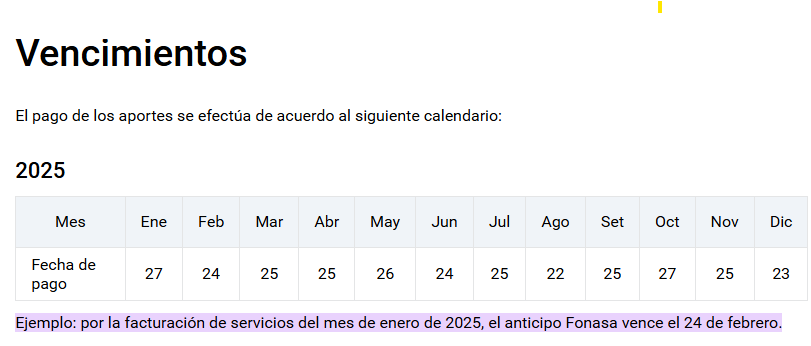 DECLARACION JURADA
Se encuentran obligados a presentar la Declaración Jurada las personas físicas residentes que prestan servicios personales fuera de la relación de dependencia.
Comprende a:
 Profesionales (afiliados a Caja de Jubilaciones y Pensiones de Profesionales Universitarios) 
Escribanos (afiliados a Caja Notarial de Seguridad Social)
 Titulares de Servicios Personales no Profesionales (afiliados a BPS).

Dentro de la Declaración Jurada se deben ingresar:
 los importes facturados sin IVA
 el monto imponible FONASA 
 la obligación FONASA. 
También se deberá indicar si el titular tiene o no actividad exclusiva de Servicios Personales.
DECLARACION JURADA
Monto Imponible FONASA – surge de aplicar a los importes facturados sin IVA: Importe facturado sin IVA x 70%.

Obligación FONASA – es el resultado de multiplicar el monto imponible FONASA por la tasa de aportes personales de acuerdo a la situación personal de cada titular, teniendo en cuenta que los titulares con actividad exclusiva deberán complementar como mínimo hasta el valor de 1 Costo Promedio Equivalente (CPE).

Dentro de dicho concepto, se deben incluir los aportes por la actividad de Servicios Personales que debió realizar hasta el monto del Tope Anual, considerando a tales efectos los aportes FONASA de otras actividades o pasividades.
DECLARACION JURADA
El cálculo del tope anual Fonasa, se determina como la suma del Costo Promedio Equivalente (CPE) mensual correspondiente al beneficiario y a quienes atribuye amparo (hijos, cónyuge o concubino), incrementada en un 25%, debiendo considerar exclusivamente los meses del ejercicio en los cuales fue beneficiario.

El cómputo del CPE por los hijos menores de 18 años o mayores con discapacidad, se asigna por partes iguales entre los generantes que le atribuyen amparo al SNS.
DECLARACION JURADA
La realización de la declaración permite detectar posibles diferencias, mediante la comparación de la obligación FONASA con los anticipos efectivamente realizados, pudiéndose presentar las siguientes situaciones:

1) Diferencias Deudoras: Se verifica cuando la Obligación FONASA es mayor que los anticipos efectuados. En este caso las diferencias deben ser abonadas.

2) Diferencias Acreedoras: Se verifica cuando los anticipos realizados son mayores que la obligación FONASA. Si la obligación real es menor que los anticipos efectuados y se realizaron aportes superiores al importe del Tope anual, los aportes en demasía serán considerados al momento de la devolución anual de excedentes  FONASA.